Discussion SectionWeek 7
Mitchell Vollger
Agenda
HW7
HMMs: General Concept
Build general intuition for how it works
Understanding it in a genomic context
Viterbi Training
GENESCAN
Q&A
Homework 7
Given: (These will be updated)
DNA sequence (~3.3 million bases, Lactobacillus plantarum)
Initiation probabilities
Transition probabilities
Emission probabilities
Goal: 
1) Construct HMM 
2) Find the Viterbi path
3) Use the Viterbi path to update
 transition and emission probabilities
Repeat 9 times
(10 iterations total)
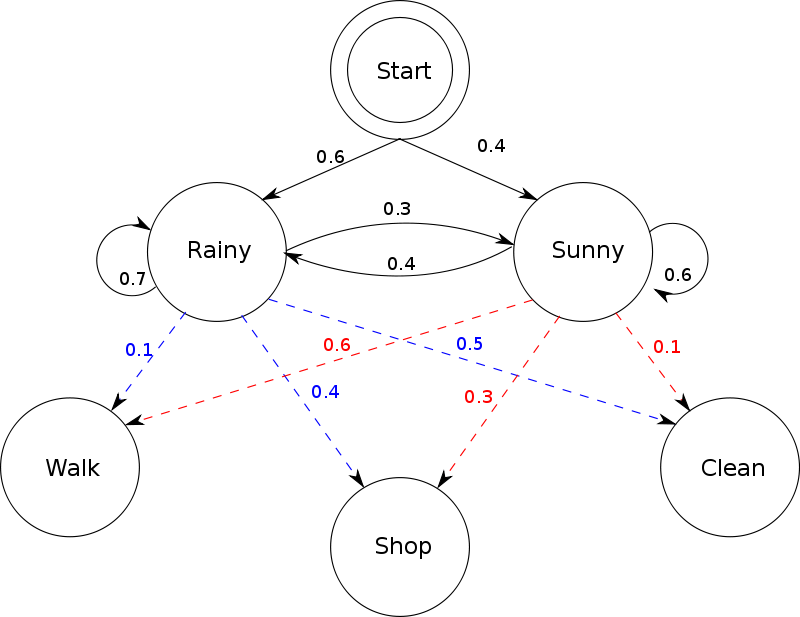 HMMs: General Concept
Initial States:
Hidden States:
Can we predict what the weather was based on observing a person’s behavior?
Observations:
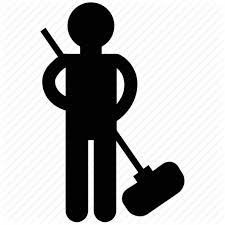 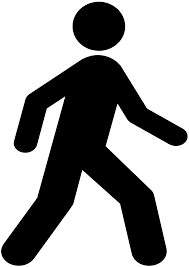 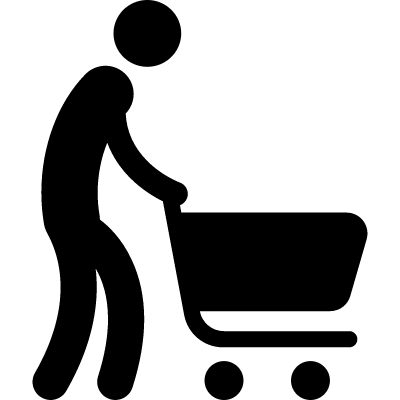 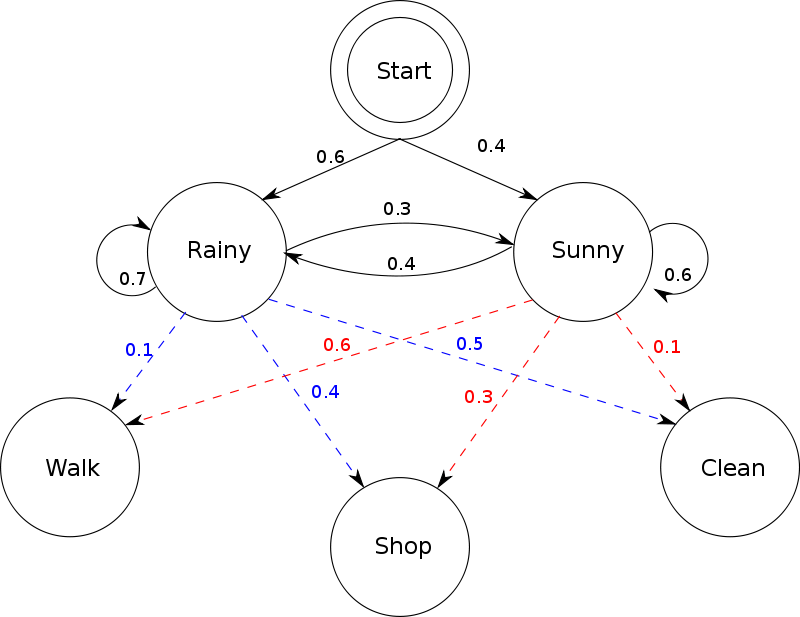 HMMs: General Concept
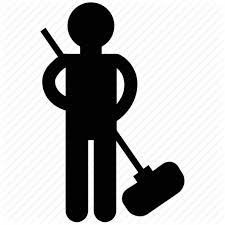 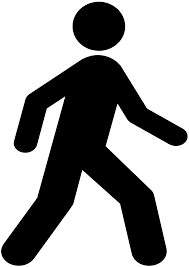 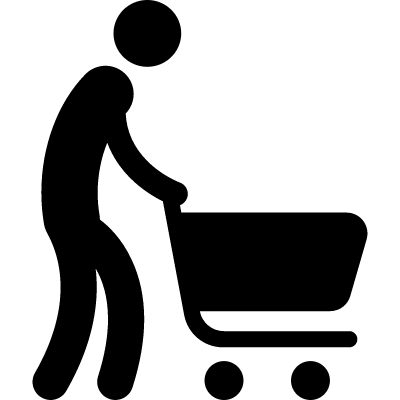 Day 1: Walk
Day 8: Walk
Day 6: Walk
Day 2: Walk
Day 5: Walk
Day 7: Walk
Day 3: Walk
Day 4: Walk
Observation List:
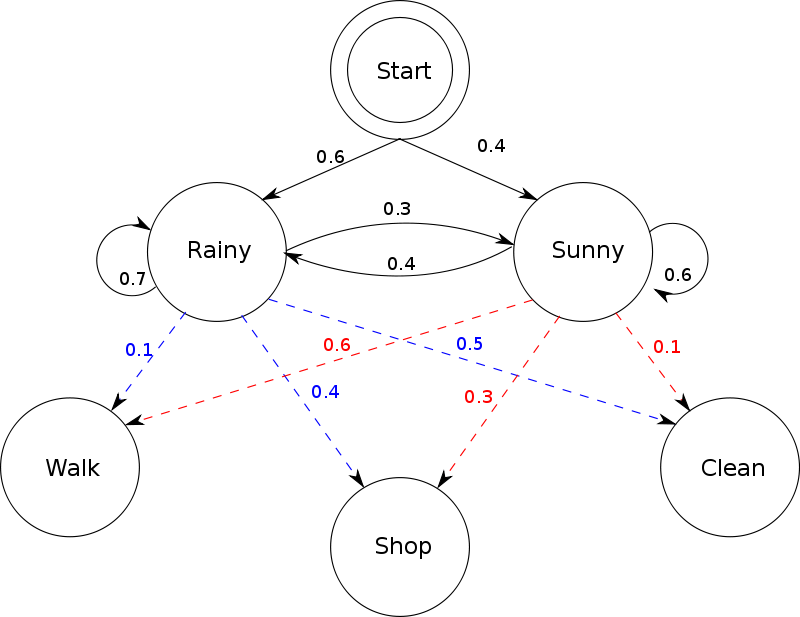 HMMs: General Concept
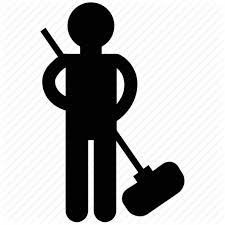 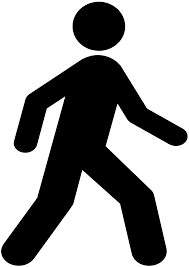 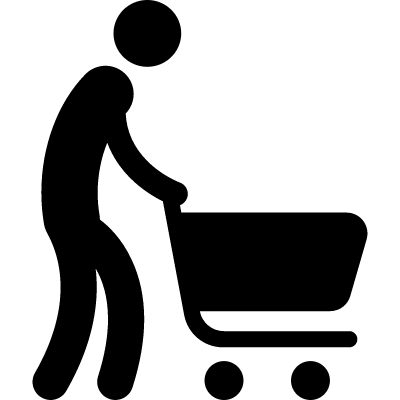 Day 1: Walk
Day 8: Walk
Day 6: Walk
Day 2: Walk
Day 5: Walk
Day 7: Walk
Day 3: Walk
Day 4: Walk
Observation List:
Sunny
start
Rainy
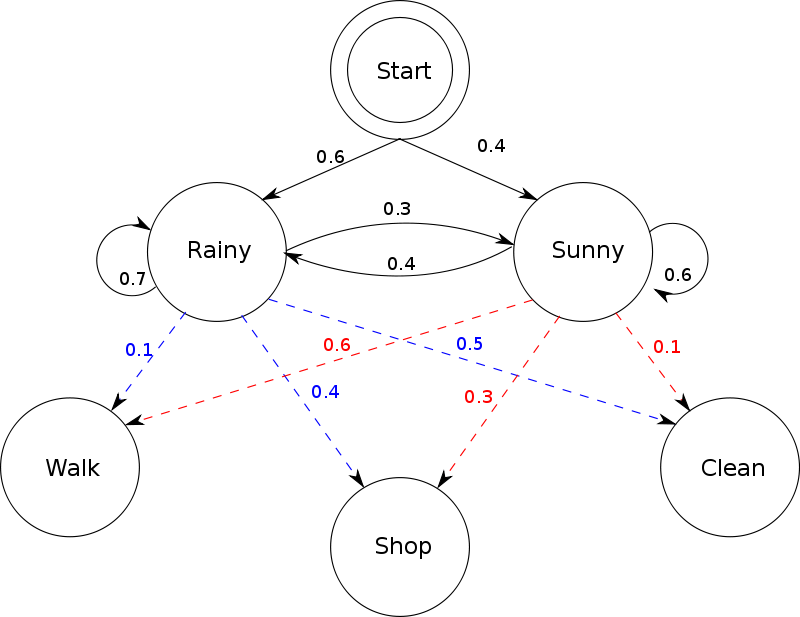 HMMs: General Concept
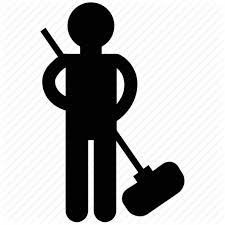 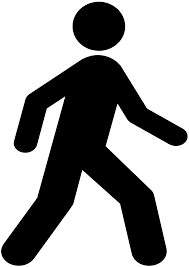 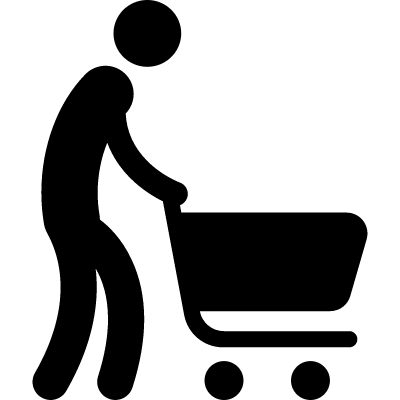 Day 1: Walk
Day 8: Walk
Day 6: Walk
Day 2: Walk
Day 5: Walk
Day 7: Walk
Day 3: Walk
Day 4: Walk
Observation List:
Sunny
start
All possible paths
Rainy
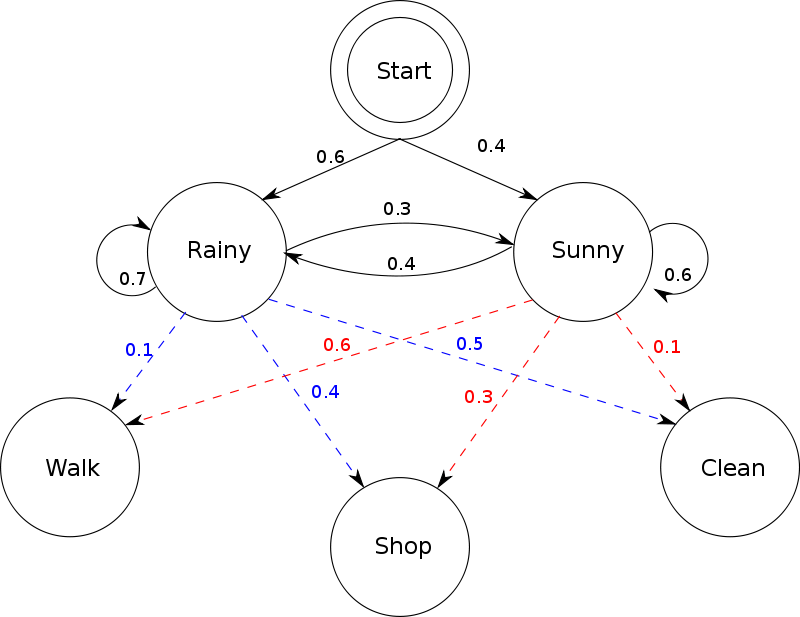 HMMs: General Concept
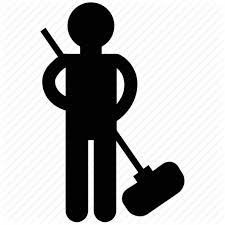 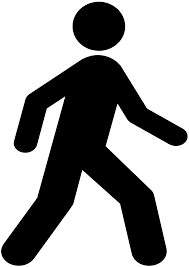 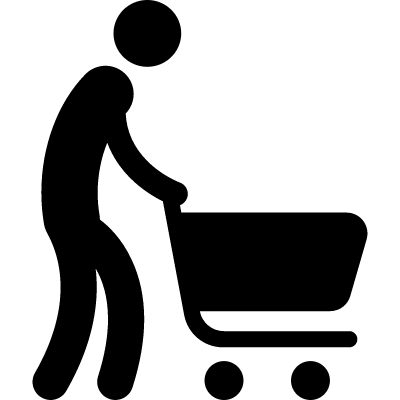 Day 1: Walk
Day 8: Walk
Day 6: Walk
Day 2: Walk
Day 5: Walk
Day 7: Walk
Day 3: Walk
Day 4: Walk
Observation List:
Highest Weight Path
(i.e. most probable path)
Sunny
start
Rainy
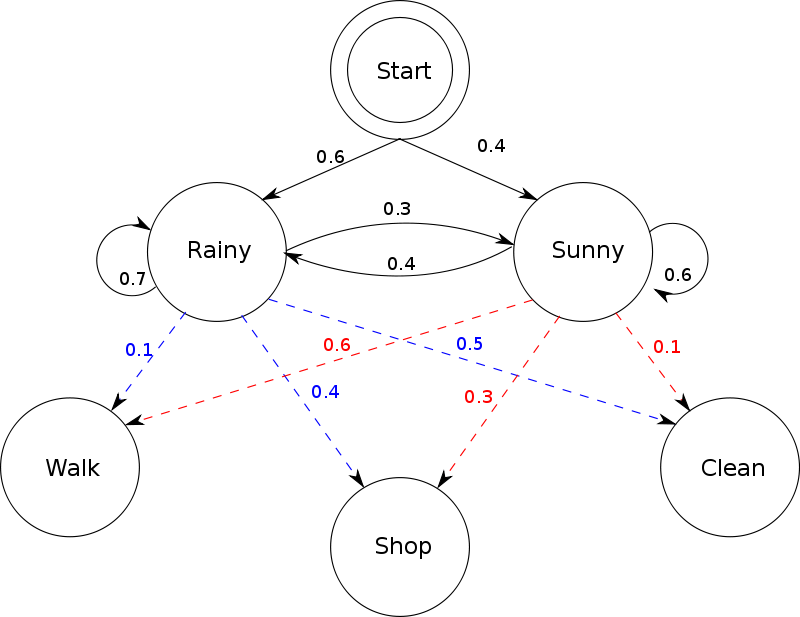 HMMs: General Concept
What is the most probable path now?
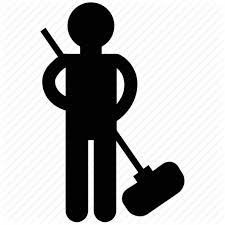 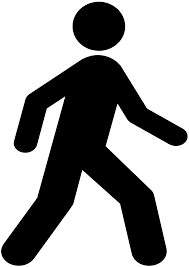 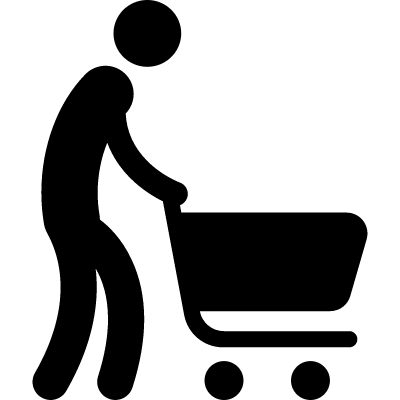 Day 1: Clean
Day 8: Clean
Day 6: Clean
Day 2: Clean
Day 5: Clean
Day 7: Clean
Day 3: Clean
Day 4: Clean
Observation List:
Sunny
start
Rainy
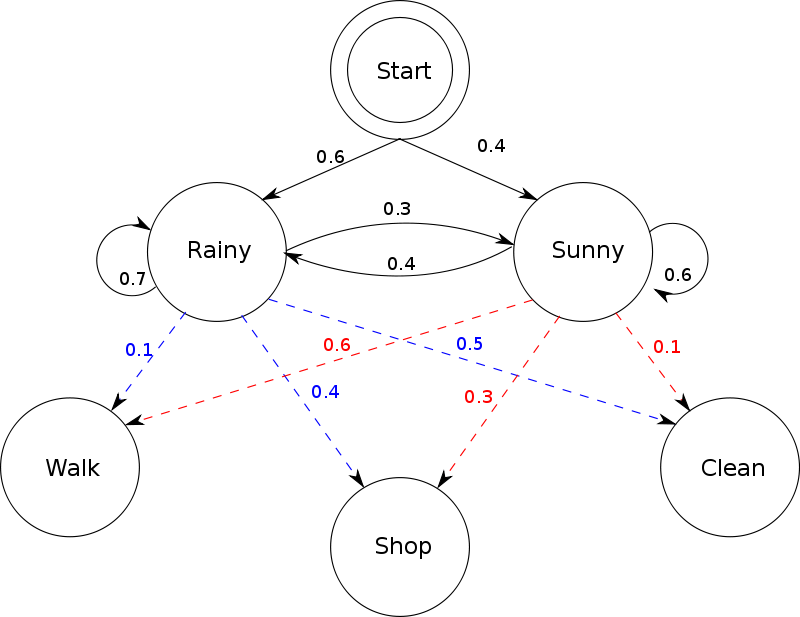 HMMs: General Concept
What is the most probable path now?
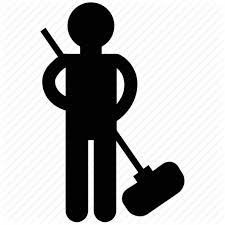 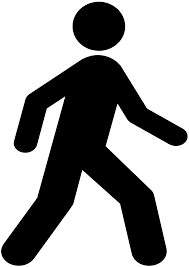 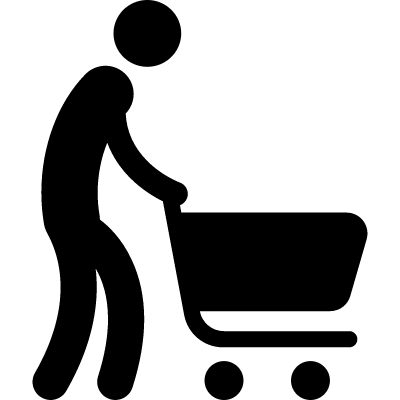 Day 1: Clean
Day 8: Clean
Day 6: Clean
Day 2: Clean
Day 5: Clean
Day 7: Clean
Day 3: Clean
Day 4: Clean
Observation List:
Sunny
start
Rainy
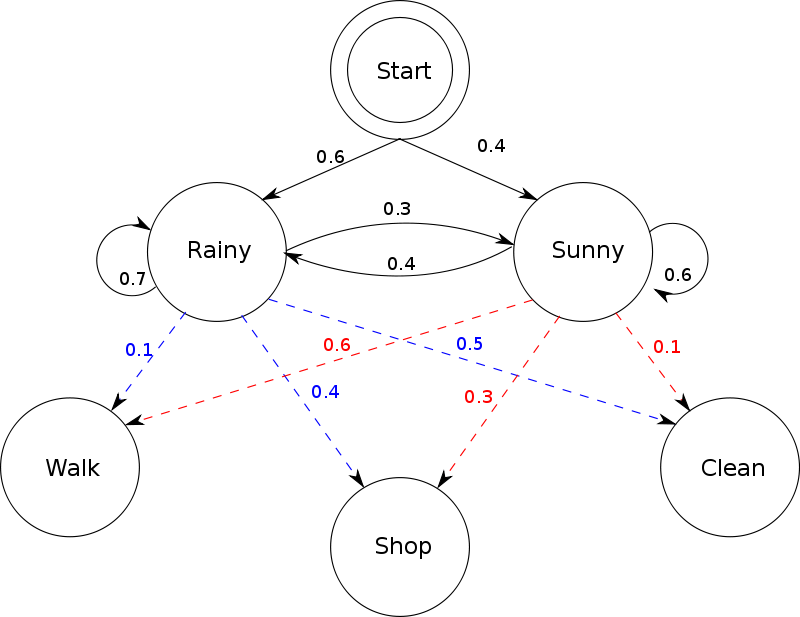 HMMs: General Concept
What is the most probable path now?
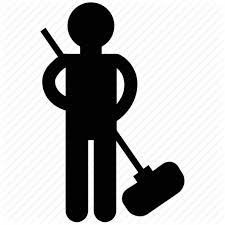 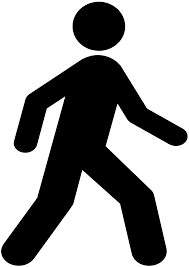 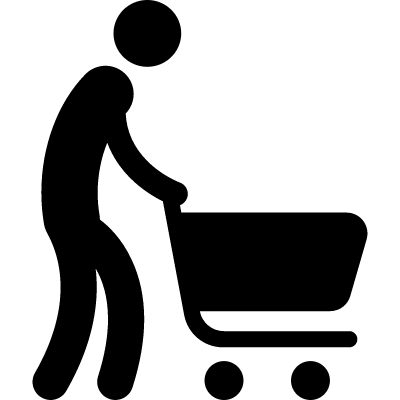 Day 1: Clean
Day 8: Walk
Day 6: Walk
Day 2: Clean
Day 5: Walk
Day 7: Walk
Day 3: Clean
Day 4: Clean
Observation List:
Sunny
start
Rainy
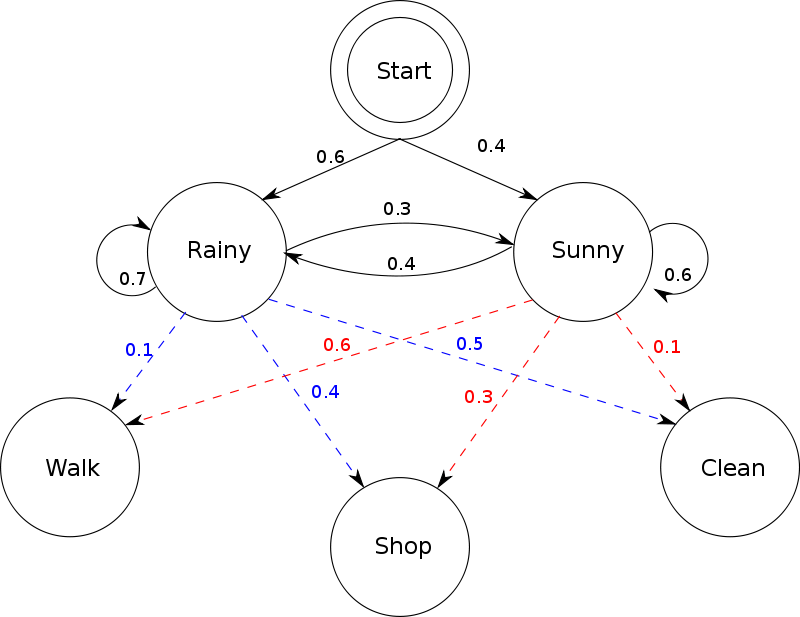 HMMs: General Concept
What about more complicated observations?
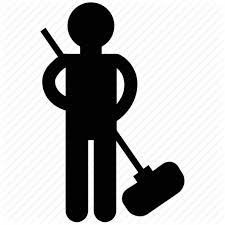 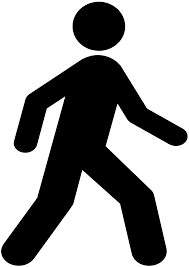 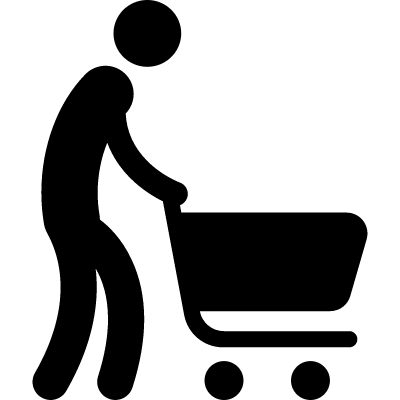 Day 1: Shop
Day 8: Shop
Day 6: Walk
Day 2: Walk
Day 5: Shop
Day 7: Clean
Day 3: Clean
Day 4: Walk
Observation List:
Sunny
start
Rainy
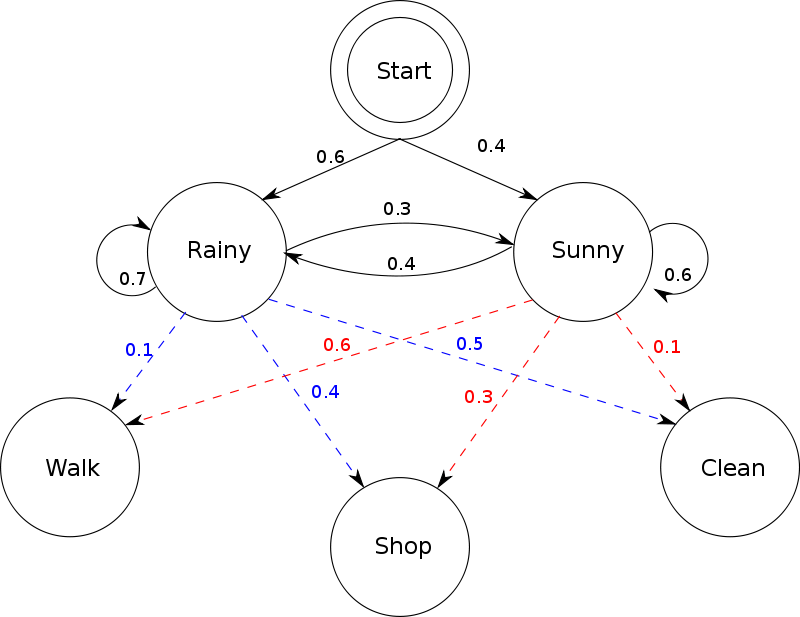 HMMs: General Concept
What about more complicated observations?
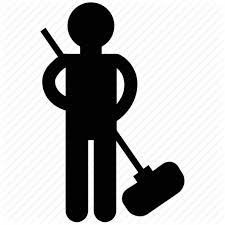 We now need an algorithm to crunch the probability of all possible paths.
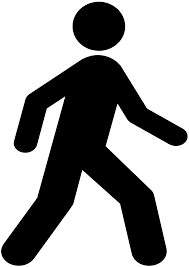 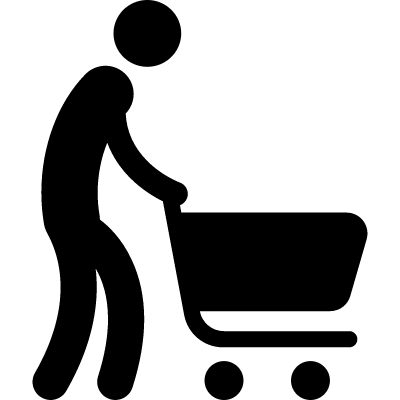 Day 1: Shop
Day 8: Shop
Day 6: Walk
Day 2: Walk
Day 5: Shop
Day 7: Clean
Day 3: Clean
Day 4: Walk
Observation List:
Sunny
start
Rainy
Applying this Concept To Genomics/HW7
start
0.004
0.996
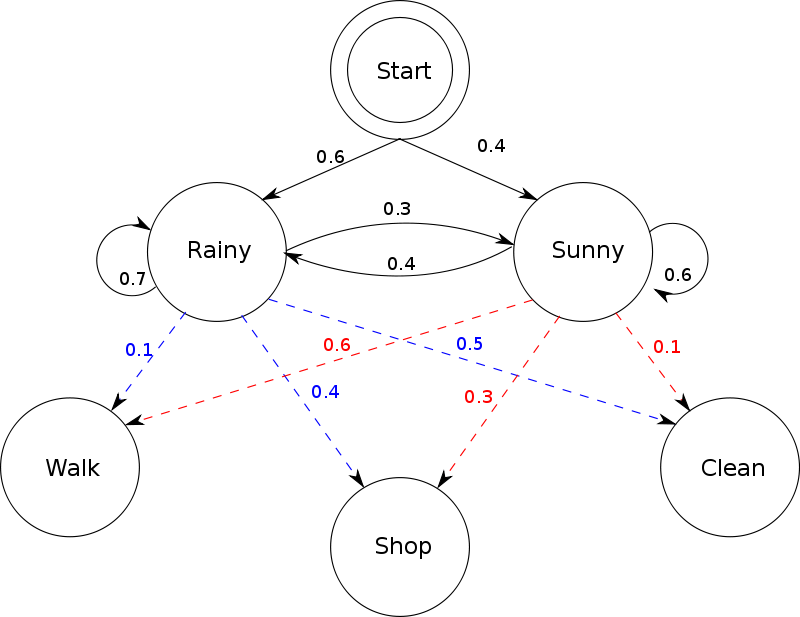 0.001
A+T Rich
G+C Rich
0.99
0.999
0.01
A
C
G
T
A = 0.291 
C = 0.209
G = 0.209
T = 0.291
A = 0.169 
G = 0.331
G = 0.331 
T = 0.169
Finding the most likely series of hidden states (Viterbi Path)
Step 1: given an observed sequence, determine the most probable series of states
This depends on the specified probabilities:
Initiation
Transition
Emission
Process nodes in a sliding window
A
T
T
C
A
G
C
A
Observation: Sequence
AT-rich
start
GC-rich
Finding the most likely series of hidden states (Viterbi Path)
Step 1: given an observed sequence, determine the most probable series of states
This depends on the specified probabilities:
Initiation
Transition
Emission
Process nodes in a sliding window
Initial Prob * Prob Emitting (A)
(2 calculations)
A
T
T
C
A
G
C
A
Observation: Sequence
AT-rich
start
GC-rich
Finding the most likely series of hidden states (Viterbi Path)
Step 1: given an observed sequence, determine the most probable series of states
This depends on the specified probabilities:
Initiation
Transition
Emission
Process nodes in a sliding window
(4 calculations)
Previous Prob * Transition Prob * Prob Emitting (T)
A
T
T
C
A
G
C
A
Observation: Sequence
AT-rich
start
GC-rich
Finding the most likely series of hidden states (Viterbi Path)
Step 1: given an observed sequence, determine the most probable series of states
This depends on the specified probabilities:
Initiation
Transition
Emission
Process nodes in a sliding window
Previous Prob * Transition Prob * Prob Emitting (A)
(4 calculations)
A
T
T
C
A
G
C
A
Observation: Sequence
AT-rich
start
GC-rich
Viterbi training
Step 2: update probabilities based on the current most probable path
Updating the transition probabilities 
Calculate how often transitions happen between all pairs of states in the path
Set the new transition probabilities to those frequencies for the next cycle of Viterbi training
Updating the emission probabilities 
Calculate how often A/T or G/C are emitted in each state on  the path
Set the new emission probabilities to those frequencies for the next cycle of Viterbi training
A
T
T
C
A
G
C
A
Sequence
AT-rich
GC-rich
Viterbi training
Step 3: repeat steps 9 times (10 times total)
A
T
T
C
A
G
C
A
Sequence
AT-rich
GC-rich
HW7 tips
Calculate first few steps by hand and make sure your program matches (exactly!)
Create other small test cases
Avoid underflow
Take the logarithm
Then add instead of multiply
See Mann and Rabiner (pg 273) for more details [links on website]
Need to deal with log(0)
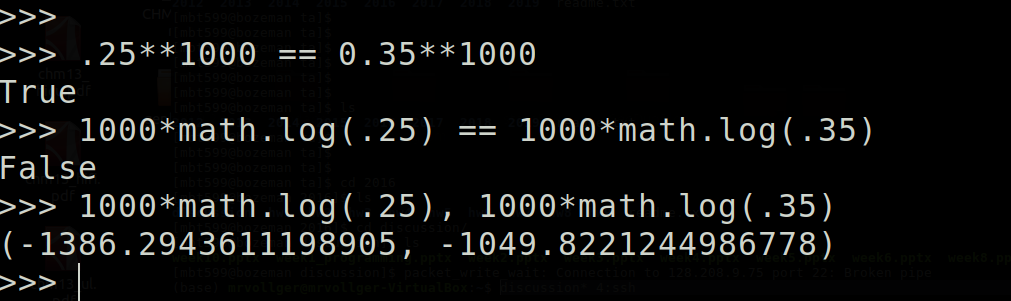 Gene detection: GENSCAN
Probabilistic model of gene structure
Identifies
Transcription and splice sites
Based on signal motifs
Position weight matrix (extended)
Exon/intron/intergenic regions
Based on composition
Hidden Markov Model
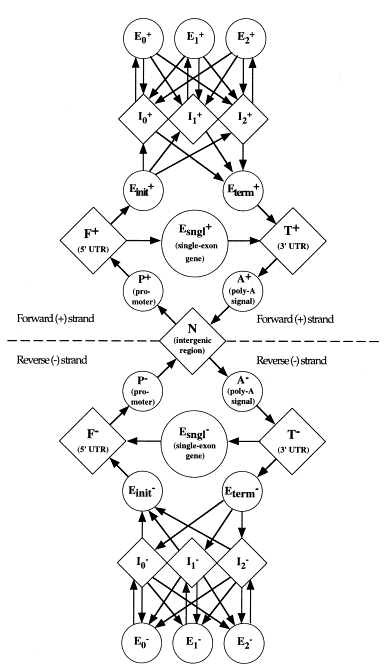 GENESCAN
HMM
Architecture
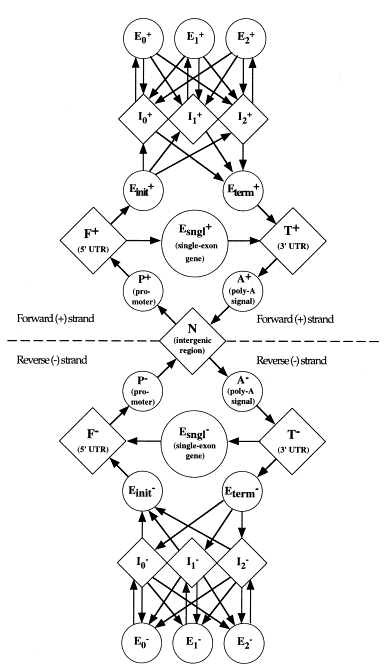 GENESCAN
HMM
Architecture
Questions?